Introduzione alla sicurezza in INFN Cloud
Vincenzo Ciaschini
INFN CNAF
Alcune slide create da Massimo Sgaravatto, usate con permesso
Sommario
Regole di accesso
AUP
Terms of Use
PaaS o IaaS
Amministratori di Sistema
Security Recommendation
12/07/2024
2
Regole di accesso
INFN Cloud e’ parte della rete INFN
Per accedere occorre rispettare tutte le regole di accesso alle risorse dell’INFN
E qualcuna in piu’.
Esse sono dettagliate in una AUP e nei Terms of Use
https://www.cloud.infn.it/policies-procedures
12/07/2024
3
Regole di accesso/2
Leggere e spiegare la totalita’ di AUP e Terms of Use richiederebbe da solo l’intera giornata
Ne verra’ mostrato un estratto
La lettura integrale e’ un “compito per casa.”
12/07/2024
4
AUP
Definisce chi puo’ accedere al servizio:
Dipendenti o associati INFN
Membri di progetti, contratti o convenzioni di cui e’ parte l’INFN
Identificati tramite INFN-AAI
12/07/2024
5
AUP/2
Ogni macchina ha un Amministratore di Servizio che ne e’ responsabile
Puo’ aggiungere altri utenti non amministratori
Possono non usare INFN-AAI, ma dovranno avere equivalenti regole di identificazione e dovranno comunque accettare AUP e Terms of Use
Spetta a lui conservare prova di questo fatto.
Ogni macchina e’ soggetta a periodiche scansioni di sicurezza e ogni problema dovra’ venire risolto in fretta.
12/07/2024
6
AUP/3
Non ci sono garanzie sulla disponibilita’
Per il supporto potra’ venire richiesto l’accesso alle machine
L’INFN conserva i log dell’utilizzo di INFN-Cloud
12/07/2024
7
Terms of Use
Integrano per riferimento le AUP GARR, le AUP di INFN-Cloud ed il Disciplinare per l’utilizzo delle risorse infromatiche.
Specificano che l’Amministratore di Sistema e’ responsabile della macchina.
Elencano utilizzi vietati
Attivita’ commerciali, spamming, mining, etc…
12/07/2024
8
Terms of Use/2
Vincola l’amministratore di servizio ad usare le macchine solo per lo scopo per cui gli sono state assegnate.
Garantisce all’INFN il diritto di sospendere il servizio o bloccarne l’utilizzo
12/07/2024
9
PaaS o IaaS
La INFN-Cloud ha come interfaccia principale la paas
https://paas.cloud.infn.it
Ci sono svariati servizi
   gia’ preconfigurati da far
   partire
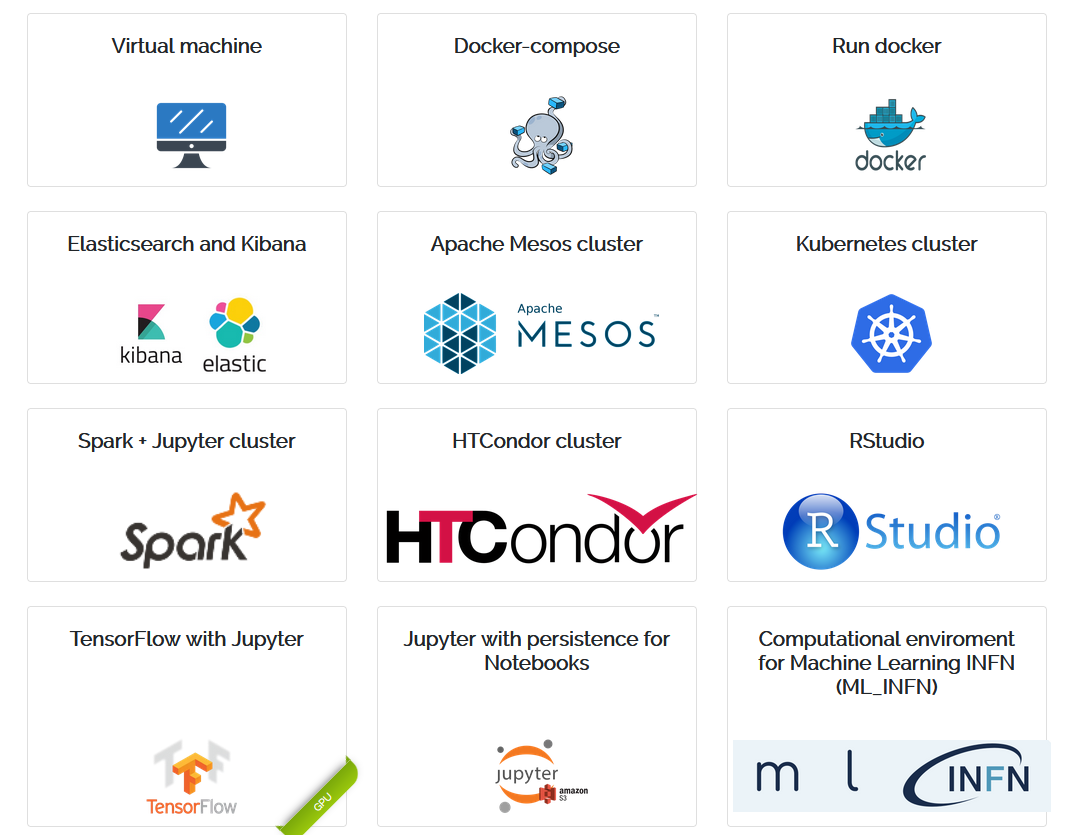 12/07/2024
10
PaaS o IaaS/2
Ma INFN-Cloud e’ basata su OpenStack
E’ possible far partire vm “lisce” direttamente da OpenStack?
Risposta breve: no
Risposta lunga: si, ma…
12/07/2024
11
PaaS o IaaS/3
L’interfaccia di INFN-Cloud e’ la PaaS, ed e’ questa l’interfaccia che tutti devono usare.
Si riconosce che per alcuni casi d’uso questa non e’ adeguata.
Gli amministratori possono richiedere l’accesso diretto a OpenStack, ma esso verra’ concesso solo dietro approvazione del PMB di INFN-Cloud
12/07/2024
12
Tipi di servizio
Su rete pubblica
Su rete privata (VPN)
12/07/2024
13
Servizi su rete pubblica
Richiedono la nomina ad amministratore di sistema (con scope "INFN Cloud quale utente amministratore") 
Chi istanza un servizio, ne diventa automaticamente amministratore 
L'amministratore può dare accesso ai servizi che gestisce ad altri utenti, a patto di seguire i vari requisiti specificati nelle AUP

Per default sono aperte inbound solo le porte strettamente necessarie all'uso del servizio istanziato
Più quelle che avete chiesto di aprire al momento dell'istanziazione del servizio
La porta 22 (SSH) è sempre aperta
12/07/2024
14
Servizi su rete privata
No inbound connectivity
L'accesso al servizio avviene attraverso una VPN

Non serve la nomina ad amministratore di sistema ma:
NON è possibile dare accesso al servizio ad altri utenti
Il servizio deve trattare solo dati di tipo tecnico scientifico (il trattamento di dati personali NON deve essere significativo)
Guida:
https://guides.cloud.infn.it/docs/users-guides/en/latest/users_guides/general/priv_admins.html
12/07/2024
15
Amministratore di Sistema
L’Amministratore di Sistema e’ una persona nominata da un direttore per amministrare risorse informatiche
Deve essere INFN
Presuppone il possesso di tutte le conoscenze necessarie per amministrare una macchine
E’ quindi in possesso delle credenziali amministrative
E’ responsabile di quello che accade sulle risorse da lui amministrate
12/07/2024
16
Amministratore di Sistema/2
L’INFN richiede che ogni servizio abbia un (o piu’) Amministratore di Sistema che lo prenda in carico
INFN-Cloud richiede che per far partire un servizio si debba necessariamente aver ricevuto la nomina ad Amministratore di Sistema
Altrimenti si e’ Utenti, ovvero si utilizzano servizi gestiti da altri
12/07/2024
17
Come diventare Amministratori di Sistema
Procedura (semi)automatica tramite il libro firma dell’INFN
https://librofirma.dsl.infn.it
Seguire le istruzioni in:
https://www.cloud.infn.it/policies-procedures
Aprire un ticket su ServiceDesk allegando il pdf firmato e rinominato secondo lo schema <CognomeNome>-<email>.pdf
12/07/2024
18
Ownership e Amministrazione di servizi
Come detto sopra, ogni macchina o servizio DEVE avere un amministratore (di sistema o meno)
Una macchina o servizio senza amministratore non puo’ esistere e verra’ chiuso d’ufficio da INFN-Cloud
Un amministratore puo' aggiungere nuovi amministratori alla macchina o servizio
Ma deve comunicarlo agli amministratori di INFN-Cloud aprendo un ticket su service desk
12/07/2024
19
Ownership e Amministrazione di Servizi/2
Cosa succede quando l’amministratore di servizio se ne va?
Cambia lavoro, passa ad un altro gruppo di lavoro od esperimento, va in pensione, etc…
Il servizio rimane senza amministratore
Dovrebbe essere chiuso
Ma se serve ancora?
12/07/2024
20
Ownership e Amministrazione di servizi/3
Se serve ancora, la soluzione migliore e’ distruggerlo e farlo ripartire con un nuovo amministratore
L’istanza su OpenStack e’ legata all’account che la ha fatta partire
Ci rendiamo conto che non e’ sempre praticabile
In questo caso si deve contattare il supporto utenti di INFN Cloud che cerchera’ (ma senza offrire garanzie) strade alternative
Rimane pero’ il punto fisso: servizi senza amministratore non possono esistere
12/07/2024
21
Ownership e Amministrazione di servizi
I gestori dell'infrastruttura INFN Cloud gestiscono l'infrastruttura, ma non le VM e i servizi che gli utenti amministratori istanziano su INFN Cloud

Non hanno nemmeno le credenziali per accedere a queste istanze
12/07/2024
22
Security Recommendations
Poter avere macchine virtuali a disposizione NON significa essere nel far west.
Ci sono un set di raccomandazioni MINIMO che DEVE essere rispettato da ogni servizio implementato su INFN-Cloud e da ogni amministratore:
https://www.cloud.infn.it/policies-procedures/
12/07/2024
23
Security Recommendations/2
Esempi:
Mantenere sempre aggiornato il Sistema Operativo
Effettuare sempre autenticazione ed autorizzazione degli utenti
Non usare credenziali di default
Crittare tutte le comunicazioni
12/07/2024
24
Security Recommendations/3
Ma io non posso implementarla perche’…
Le recommendation non sono facultative.
Esse VANNO implementate
Se proprio non si capisce come farlo, si deve contattare il WP4 di INFN-Cloud, che discutera’ del problema e potra’:
1) suggerire una implementazione funzionante del requisito
2) suggerire una implementazione alternativa che fornisca la stessa garanzia di sicurezza
12/07/2024
25
Domande?
12/07/2024
26
Vulnerabilità
Un "difetto" in un componente del sistema che permette comportamenti che violano le proprietà di sicurezza

Tutte le vulnerabilità sono difetti, ma non tutti i difetti sono vulnerabilità


Da qui' in avanti le slide di Massimo
12/07/2024
27
Tipi di vulnerabilità
In genere si fa riferimento alle vulnerabilità software
Nel codice o nella configurazione

Ma esistono anche altre forme di vulnerabilità
Es. vulnerabilità nei protocolli
Es. vulnerabilità "procedurali" e "organizzative"
Personale non adeguatamente formato
Password scritte su post-it  
...
12/07/2024
28
Attacchi
Una (o più) vulnerabilità possono essere sfruttate per attaccare un sistema 

L'attaccante che ha preso controllo di un sistema può:
Leggere e/o modificare dati
Modificare/compromettere il funzionamento del sistema
Usare il sistema per attaccare altri sistemi
...
12/07/2024
29
Exploit
Exploit: programma/sequenza di comandi che permettono di "automatizzare" l'attacco

Exploit resi pubblici permettono anche a persone con scarse competenze di compiere attacchi
12/07/2024
30
Tipi di vulnerabilità
In genere si fa riferimento alle vulnerabilità software
Nel codice o nella configurazione

Ma esistono anche altre forme di vulnerabilità
Es. vulnerabilità nei protocolli
Es. vulnerabilità "procedurali" e "organizzative"
Personale non adeguatamente formato
Password scritte su post-it  
...
12/07/2024
31
Attacchi
Una (o più) vulnerabilità possono essere sfruttate per attaccare un sistema 

L'attaccante che ha preso controllo di un sistema può:
Leggere e/o modificare dati
Modificare/compromettere il funzionamento del sistema
Usare il sistema per attaccare altri sistemi
...
12/07/2024
32
Exploit
Exploit: programma/sequenza di comandi che permettono di "automatizzare" l'attacco

Exploit resi pubblici permettono anche a persone con scarse competenze di compiere attacchi
12/07/2024
33
Attacchi locali/remoti
Attacco remoto
Può essere eseguito anche non disponendo di un account locale

Attacco locale
Può essere eseguito solo disponendo di un account locale
Esempio sfruttando vulnerabilità di tipo "root escalation"
Attenzione: l'account locale potrebbe essere ottenuto da un attaccante remoto sfruttando un'altra vulnerabilità
Es. password "debole"
Es. Password usata in un altro sito che è stato oggetto di un data breach
12/07/2024
34
Vulnerabilità
Fase in cui la patch viene applicata ai sistemi
A volte la patch può essere resa disponibile prima della pubblicazione di un exploit (caso migliore)
12/07/2024
35
Patch
Aggiornamento finalizzato alla correzione di una vulnerabilità

In genere disponibile sotto forma di:
Aggiornamento software
Modifica nella configurazione di un servizio

(Temporaneamente) può essere resa disponibile una "mitigation"
12/07/2024
36
Per ridurre il rischio serve ...
Disponibilità di una patch il prima possibile

Installare subito la patch appena questa è disponibile

Applicare tutte le "buone pratiche" per mitigare il rischio associato a vulnerabilità (note o non note) per le quali una patch non è disponibile
12/07/2024
37
Per ridurre il rischio serve
Es. chiudere tutte le porte non strettamente necessarie
Es. evitare software EOL che non ricevono più aggiornamenti di sicurezza

Alcune indicazioni nelle presentazioni di domani
Disponibilità di una patch il prima possibile

Installare subito la patch appena questa è disponibile

Applicare tutte le "buone pratiche" per mitigare il rischio associato a vulnerabilità (note o non note) per le quali una patch non è disponibile
12/07/2024
38
Vulnerabilità e incidenti in INFN Cloud
Bisogna tenere conto della specifica architettura di INFN Cloud e delle diverse responsabilità 

In INFN Cloud il coordinamento per la gestione delle vulnerabilità e incidenti di sicurezza (attacchi) è affidata all'INFN CSIRT
security@cloud.infn.it, csirt@infn.it

Implementando le procedure e direttive definite dal WP4 di INFN Cloud (Security, Policies & Procedures)

In compliance con le procedure e direttive INFN sull'uso delle risorse informatiche
12/07/2024
39
Vulnerabilità e incidenti: attori coinvolti
INFN CSIRT, WP4 di INFN Cloud

I gestori dell'infrastruttura INFN Cloud

Gli sviluppatori dei servizi INFN Cloud

L'utente amministratore
12/07/2024
40
INFN Cloud WP1 e site admin

Responsabili di gestire in maniera sicura e tenere aggiornati i vari servizi dell'infrastruttura

Responsabili di fornire e tenere aggiornate le immagini che vengono usate per le istanze degli utenti, sopra le quali vengono configurati i servizi
Vulnerabilità e incidenti: attori coinvolti
INFN CSIRT, WP4 di INFN Cloud

I gestori dell'infrastruttura INFN Cloud

Gli sviluppatori dei servizi INFN Cloud

L'utente amministratore
12/07/2024
41
Vulnerabilità e incidenti: attori coinvolti
INFN CSIRT, WP4 di INFN Cloud

I gestori dell'infrastruttura INFN Cloud

Gli sviluppatori dei servizi INFN Cloud

L'utente amministratore
INFN Cloud WP5 

Responsabili di fornire e tenere aggiornati i vari servizi, configurandoli  nella maniera più sicura possibile
12/07/2024
42
Vulnerabilità e incidenti: attori coinvolti
INFN CSIRT, WP4 di INFN Cloud

I gestori dell'infrastruttura INFN Cloud

Gli sviluppatori dei servizi INFN Cloud

L'utente amministratore
Responsabile di gestire in maniera sicura le istanze amministrate

Responsabile di applicare le istruzioni comunicate dal SIT/CSIRT in caso di vulnerabilità o incidente
12/07/2024
43
Vulnerabilità: attività dello CSIRT
Rileva 
 vulnerabilità
Le analizza e classifica
Coordina la risoluzione dei problemi trovati
12/07/2024
44
Vulnerabilità: attività dello CSIRT
E` veramente una vulnerabilità ?

Che impatto ha ?

Quanto grave è ?

Riguarda una singola istanza o è un problema più generale ?
Rileva 
 vulnerabilità
Le analizza e classifica
Coordina la risoluzione dei problemi trovati
12/07/2024
45
Vulnerabilità: attività dello CSIRT
Rileva 
 vulnerabilità
Le analizza e classifica
Interagendo con i vari attori
Coordina la risoluzione    
 dei problemi trovati
12/07/2024
46
Rilevazione delle vulnerabilità
Lo CSIRT viene a conoscenza di vulnerabilità (vere o presunte) in diversi modi:

Vulnerability scan

Notifiche da GARR-CERT (via APM), CERT-ITALIA, ecc.. su vulnerabilità in specifiche istanze

Annunci di vulnerabilità in specifici software (senza indicazione di quali sono le istanze impattate)
12/07/2024
47
Vulnerability scan
Il vulnerability scanner controlla  periodicamente tutte le istanze su INFN Cloud

 Scansione fatta almeno 1 volta a settimana, di notte

Scansione configurata in modo da minimizzare l'impatto
12/07/2024
48
Se il vulnerability scanner trova un problema ...
C'è realmente un problema ?
No
Fine
Risolvi il problema sull'istanza
Si`
Fine
E` solo in  questa istanza ?
Si`
Impedisci la creazione di altre istanze vulnerabili
Risolvi il problema sull'istanza
Fine
No
12/07/2024
49
Se il vulnerability scanner trova un problema ...
Lo CSIRT analizza se c'è realmente un problema da risolvere o si tratta p.e. di un falso positivo
C'è realmente un problema ?
No
Fine
Risolvi il problema sull'istanza
Si`
Fine
E` solo in  questa istanza ?
Si`
Impedisci la creazione di altre istanze vulnerabili
Risolvi il problema sull'istanza
Fine
No
12/07/2024
50
Se il vulnerability scanner trova un problema ...
C'è realmente un problema ?
No
Fine
Lo CSIRT analizza se si tratta di un problema specifico di quella istanza (es. dovuto a una configurazione fatta dall'utente amministratore) o qualcosa di più generale
Risolvi il problema sull'istanza
Si`
Fine
E` solo in  questa istanza ?
Si`
Impedisci la creazione di altre istanze vulnerabili
Risolvi il problema sull'istanza
Fine
No
12/07/2024
51
Se il vulnerability scanner trova un problema ...
L'utente amministratore deve "curare" la vulnerabilità nella istanza che gestisce
C'è 
 realmente un problema ?
No
Fine
Risolvi il problema sull'istanza
Si`
Fine
E` solo in  questa istanza ?
Si`
Impedisci la creazione di altre istanze vulnerabili
Risolvi il problema sull'istanza
Fine
No
12/07/2024
52
Se il vulnerability scanner trova un problema ...
C'è realmente un problema ?
No
Fine
Può essere necessario un aggiornamento del servizio INFN Cloud (WP5) e/o di immagini usate nei siti della federazione (WP1, Site admins)
Risolvi il problema sull'istanza
Si`
Fine
E` solo in  questa istanza ?
Si`
Impedisci la creazione di altre istanze vulnerabili
Risolvi il problema sull'istanza
Fine
No
12/07/2024
53
Se c'è un problema da curare nell'istanza ...
… Lo CSIRT apre un ticket notificando il rispettivo utente-amministratore
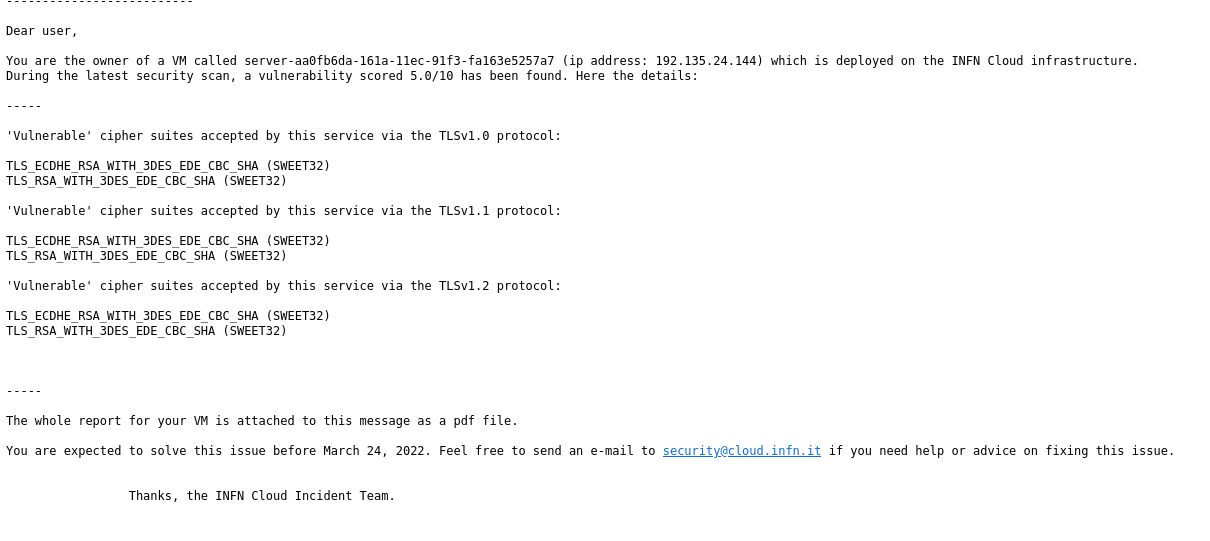 Report prodotto da OpenVAS con i dettagli del problema e come risolverlo
12/07/2024
54
Se c'è un problema da curare nell'istanza … (cont.ed)
… se possibile/opportuno lo CSIRT mette a disposizione la ricetta per curare il problema
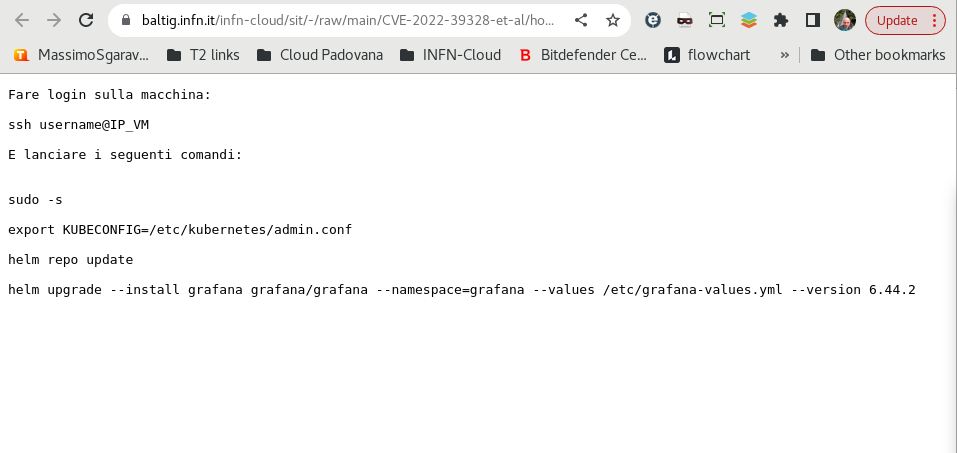 12/07/2024
55
Risolvere la vulnerabilità nell'istanza
E` responsabilità dell'utente-amministratore che gestisce quell'istanza 

E` l'unico che ha i privilegi amministrativi per farlo

Va fatto entro i tempi indicati nel mail mandato dallo CSIRT
12/07/2024
56
Risolvere la vulnerabilità nell'istanza (cont.ed)
Va sempre fatto, anche se l'istanza non contiene dati "critici"

La vulnerabilità può avere impatto anche su altri sistemi di altri utenti

Un incidente di sicurezza può avere ripercussioni su INFN Cloud e sull'Ente (es. reti INFN potrebbero essere "bannate")
12/07/2024
57
Tempi di risoluzione
La gravità (e relativo tempo limite) di una vulnerabilità può cambiare
Il tempo limite è comunque specificato nel mail inviato dallo CSIRT
12/07/2024
58
Risolvere la vulnerabilità nell'istanza
L'utente amministratore cura il problema
L'utente amministratore 
informa lo CSIRT
Problema 
risolto ?
Il ticket viene chiuso
Si`
No
Fine
12/07/2024
59
Due possibilità:
Distruggere l'istanza (e in caso crearne un'altra)
Risolvere il problema facendo riferimento a quanto riportato nel report di OpenVAS / alle istruzioni che sono state mandate
Risolvere la vulnerabilità nell'istanza
L'utente amministratore cura il problema
L'utente amministratore 
informa lo CSIRT
Problema 
risolto ?
Il ticket viene chiuso
Si`
No
Fine
12/07/2024
60
Risolvere la vulnerabilità nell'istanza
Rispondere all'email precedentemente inviato senza cambiarne il soggetto
L'utente amministratore cura il problema
L'utente amministratore 
informa lo CSIRT
Problema 
risolto ?
Il ticket viene chiuso
Si`
No
Fine
12/07/2024
61
Risolvere la vulnerabilità nell'istanza
L'utente amministratore cura il problema
Lo CSIRT verifica che la vulnerabilità sia stata effettivamente risolta
L'utente amministratore 
informa lo CSIRT
Problema 
risolto ?
Il ticket viene chiuso
Si`
No
Fine
12/07/2024
62
Vulnerabilità a bassa gravità
Sono quelle con "punteggio" < 4

Tempo di risoluzione: 8 mesi

L'utente amministratore può decidere di non risolverle, ma deve comunicarlo allo CSIRT
12/07/2024
63
Scansioni autenticate
Per default viene fatta una scansione sui servizi esposti

Esiste la possibilità di effettuare scansioni autenticate, che fanno anche un controllo dall'interno del sistema
Permettono un'analisi delle vulnerabilità molto più accurata

Per il momento l'abilitazione delle scansioni autenticate è su base volontaria
12/07/2024
64
Scansioni autenticate (cont.ed)
Per abilitare le scansioni autenticate sull'istanza che si gestisce:
sudo su - 
wget https://baltig.infn.it/infn-cloud/users_utils/-/raw/main/enable-authenticated-scans.sh 
chmod +x enable-authenticated-scans.sh 
./enable-authenticated-scans.sh
Lo script:

Crea utente non privilegiato
Abilita l'accesso a questo utente via chiave SSH ma solo dai server OpenVAS
12/07/2024
65
Vulnerabilità che impattano più istanze
Viene mandato un mail (in genere a tutti gli utenti) per segnalare il problema

Nel mail è indicato
Il tipo di servizio coinvolto
Le action necessarie
Il tempo limite per applicarle
12/07/2024
66
Conferma esplicita
Nel caso di vulnerabilità critiche o che abbiano impatto rilevante, lo CSIRT può chiedere esplicita conferma che siano state applicate le indicazioni date

La non risposta è interpretata come il non avere risolto la vulnerabilità nei tempi stabiliti
12/07/2024
67
Vulnerabilità non risolta
Se la vulnerabilità in una istanza non viene curata nei tempi prestabiliti, viene isolata

Viene rimessa in rete solo quando la vulnerabilità viene risolta
12/07/2024
68
Isolamento di una istanza
Spegnimento istanza
Rimozione utente da gruppo IAM
12/07/2024
69
Isolamento di una istanza
A cura del site admin
(su indicazione dello CSIRT)
Spegnimento istanza
Rimozione utente da gruppo IAM
12/07/2024
70
Isolamento di una istanza
Per evitare che l'utente amministratore riaccenda l'istanza.

L'utente amministratore non potrà istanziare altri servizi nella quota assegnata a quel gruppo.
Spegnimento istanza
Rimozione utente da gruppo IAM
12/07/2024
71
"Riabilitazione" di una istanza isolata
L'utente amministratore comunica l'indirizzo IP da cui si collegherà
Il site admin riaccende l'istanza abilitandone l'accesso solo dall'IP indicato dall'utente amministratore
L'utente amministratore si collega alla istanza e risolve la vulnerabilità
Il site admin ripristina il setting di rete originario dell'istanza
L'utente amministratore viene riabilitato nel gruppo IAM dove era stato prima rimosso
12/07/2024
72
Gestione di un incidente (attacco)
12/07/2024
73
Gestione di un incidente (attacco)
Chi scopre un incidente (vero o sospetto) deve comunicarlo subito allo CSIRT
12/07/2024
74
Gestione di un incidente (attacco)
Se si sospetta un data breach, lo CSIRT informa il Direttore della struttura che ospita il sistema coinvolto
12/07/2024
75
Gestione di un incidente (attacco)
Il site admin isola l'istanza (senza cancellare le informazioni necessarie per l'analisi)
12/07/2024
76
Gestione di un incidente (attacco)
Da dove è partito l'attacco ?
Evidenze di compromissione ?
Vulnerabilità sfruttate ?
Tipo di attacco ?
Cosa ha fatto l'attaccante ?
Dati compromessi ?
Account compromessi ?

Da parte del site admin  e dall'amministratore del sistema coinvolto
12/07/2024
77
Gestione di un incidente (attacco)
Il site admin invia report al CSIRT indicando il risultato dell'analisi e le misure adottate
12/07/2024
78
Riferimenti
INFN Cloud Policies & Procedures
https://www.cloud.infn.it/policies-procedures/
Scansioni di sicurezza e gestione degli incidenti su INFN CLOUD 

INFN-DPO: Violazione dati personali e relativi modelli
https://dpo.infn.it/documenti-dpo/violazione-dati-personali-e-relativi-modelli
12/07/2024
79
Data Breach
Violazione di sicurezza che comporta la distruzione, la perdita, la modifica, la divulgazione non autorizzata o l'accesso ai dati personali trasmessi, conservati o comunque trattati

Può avvenire a seguito di un attacco informatico ma può avere altre cause (es. furto o smarrimento di un dispositivo informatico)
12/07/2024
80
Dati personali
Qualsiasi informazione riguardante una persona fisica («interessato») identificata o identificabile

Procedura per la gestione delle violazioni di dati personalie
https://dpo.infn.it/wp-content/uploads/2023/09/Gestione_data_breach_210901.pdf

V.  "Norme per il trattamento di dati personali nell’INFN" *
* https://dpo.infn.it/wp-content/uploads/2018/12/Norme_Trattamento_Dati_Personali_INFN.pdf
12/07/2024
81